CHAPITRE 1 – LA CONSOMMATION
Comment se forment nos choix de consommation ?
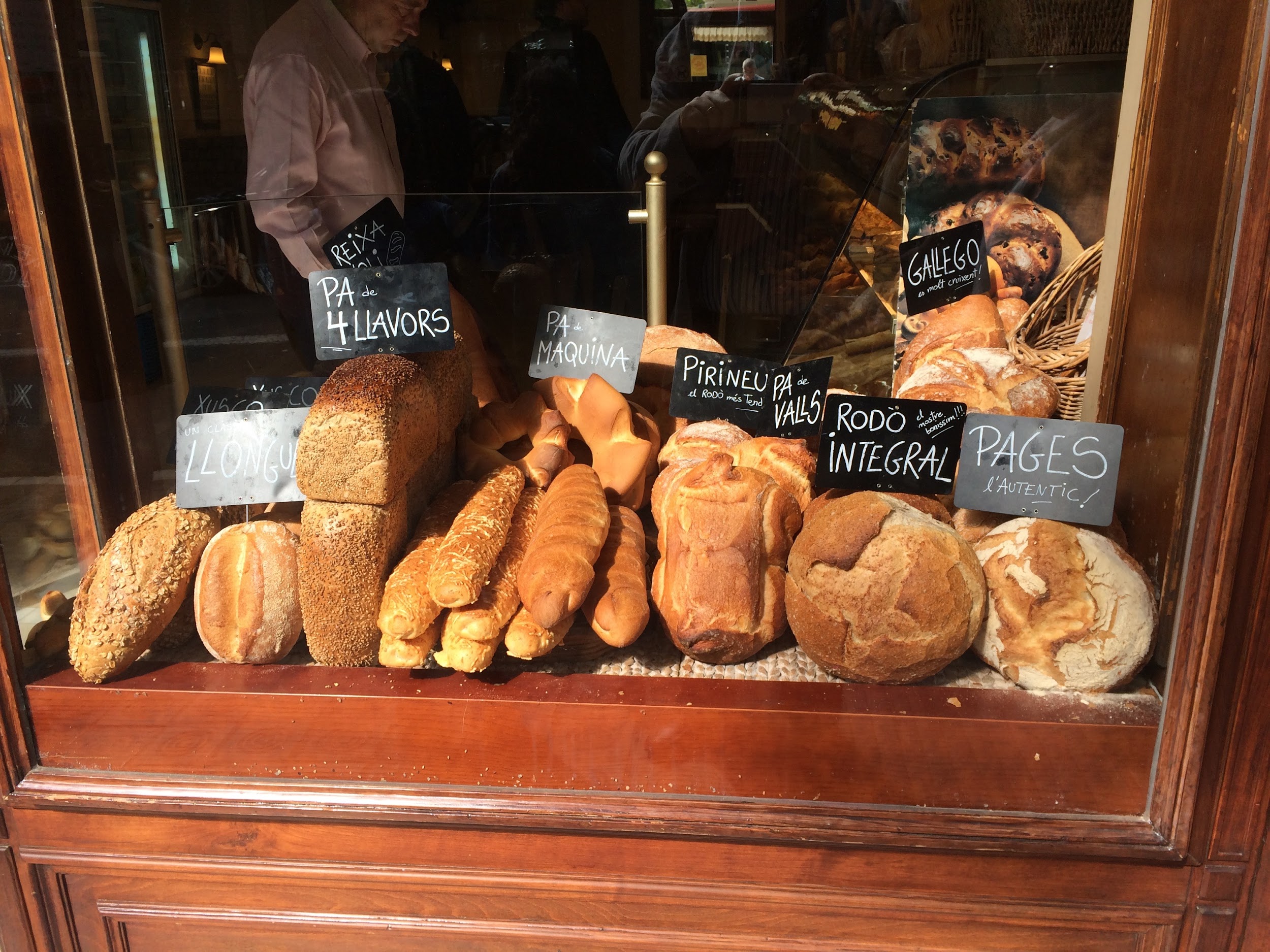 Introduction
Chapitre 1 - La consommation
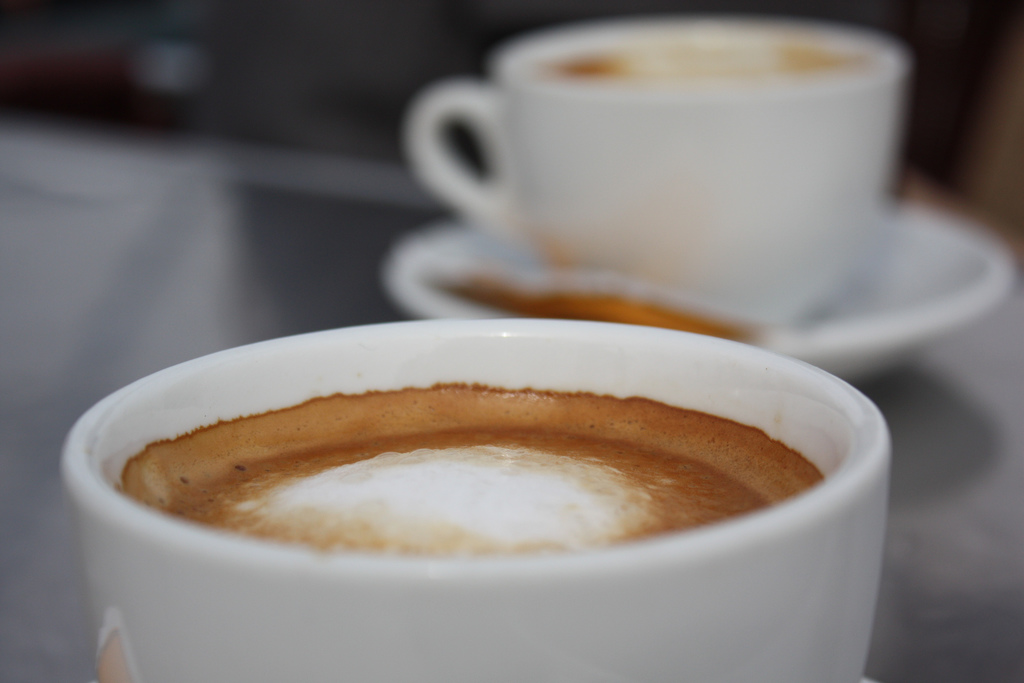 A quoi sert la consommation ?
Photo credit: marfis75
[Speaker Notes: Exercice (10’)
On va apporter ensemble une réponse à cette question
Réflexion personnelle (3’) / Partage à 2 (3’) / Mise en commun (3’)

Mettre la réponse organisée sous forme de slide]
Deux questions clés
01
Comment se forment ces besoins ? 
La réponse est essentiellement individuelle et sociale
Des explications physiologiques, psychologiques et sociologiques de nos besoins
02
Comment s’organise la satisfaction de ces besoins ? 
La réponse est à la fois économique et politique
Le rôle des prix, du revenu et des choix collectifs
La consommation des choix multiples
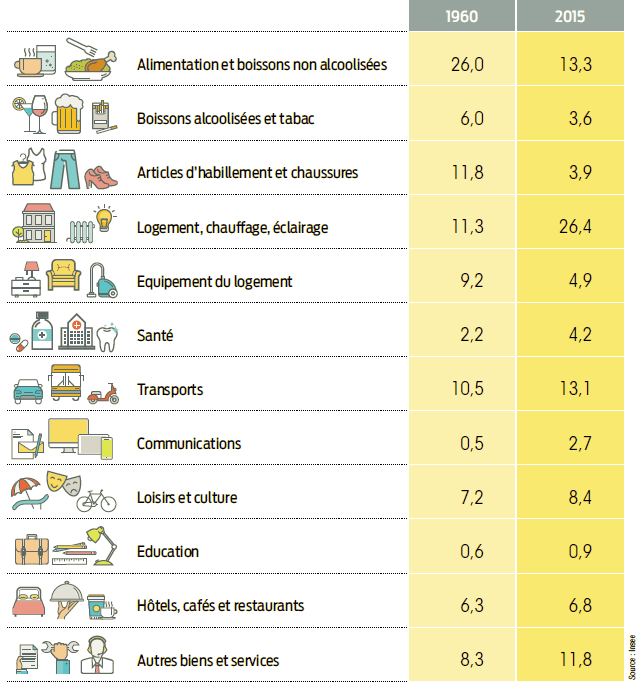 Des arbitrages entre grands postes de dépenses. 
Les coefficients budgétaires traduisent la répartition du budget de consommation entre les différents postes 

Des préférences qui s’affirment dans le choix de chaque bien ou service. 
Manger du poisson ou de la viande, bio ou conventionnel…
Se déplacer à vélo, en transports en commun ou avec sa voiture….
Vivre en maison ou en appartement…
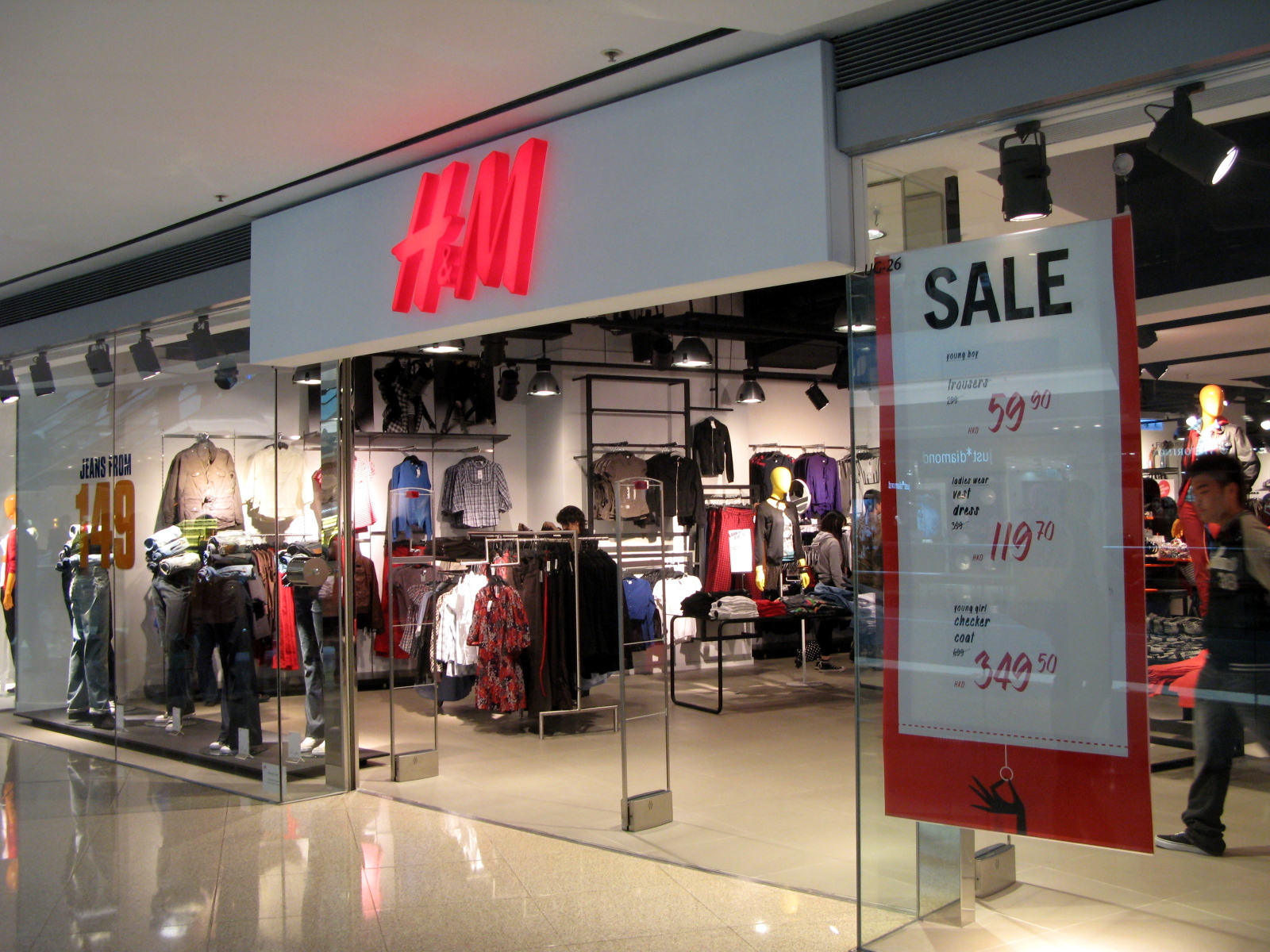 1 - Des déterminants individuels
Chapitre 1 - La consommation
Comprendre les leviers individuels…
La pyramide de Maslow

Des besoins physiologiques 
Manger, boire, dormir, se vêtir, se loger, être en bonne santé…

Mais aussi et surtout des besoins psychologiques
Appartenance, estime, accomplissement…. autant de leviers complémentaires de la consommation. 

Une hiérarchie des besoins
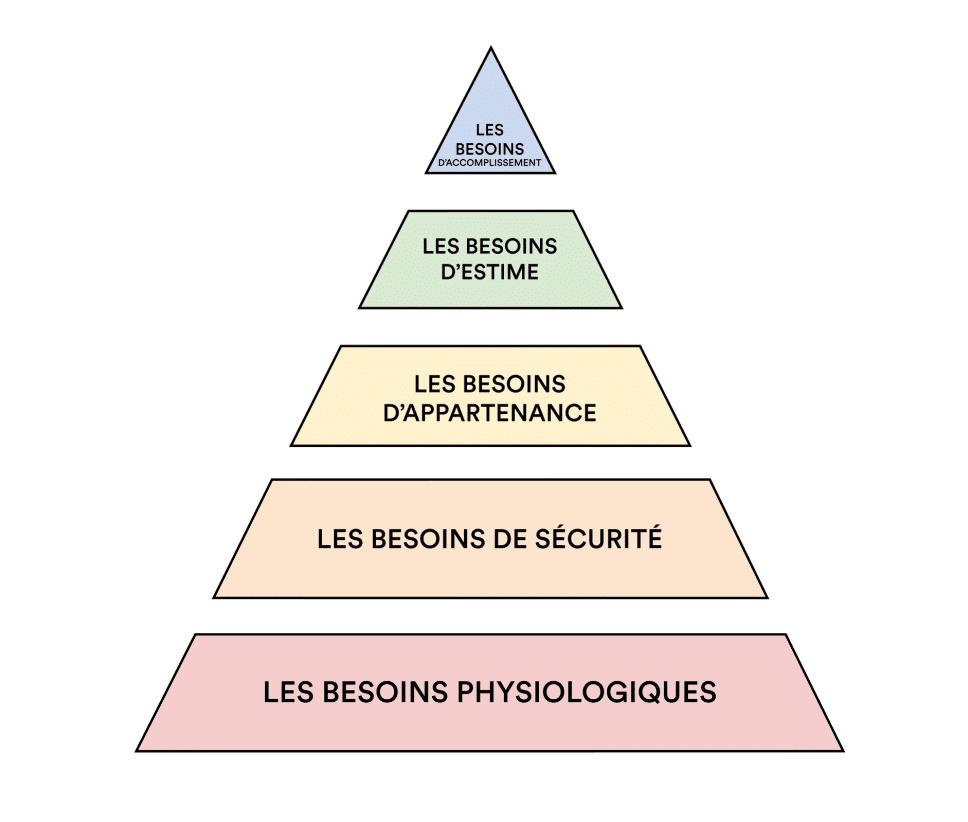 …qui influencent la répartition de la consommation
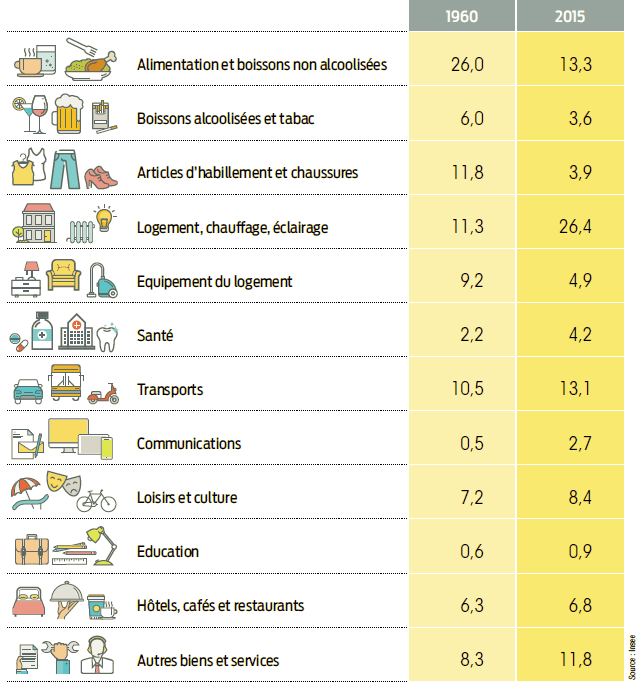 Quels sont les postes de dépenses majoritairement définis par nos besoins physiologiques ?
… mais aussi la nature de nos consommations
Ceci est une pomme bio et issue du commerce équitable
Quels sont les besoins satisfaits par l’achat d’une pomme bio issue du commerce équitable ?
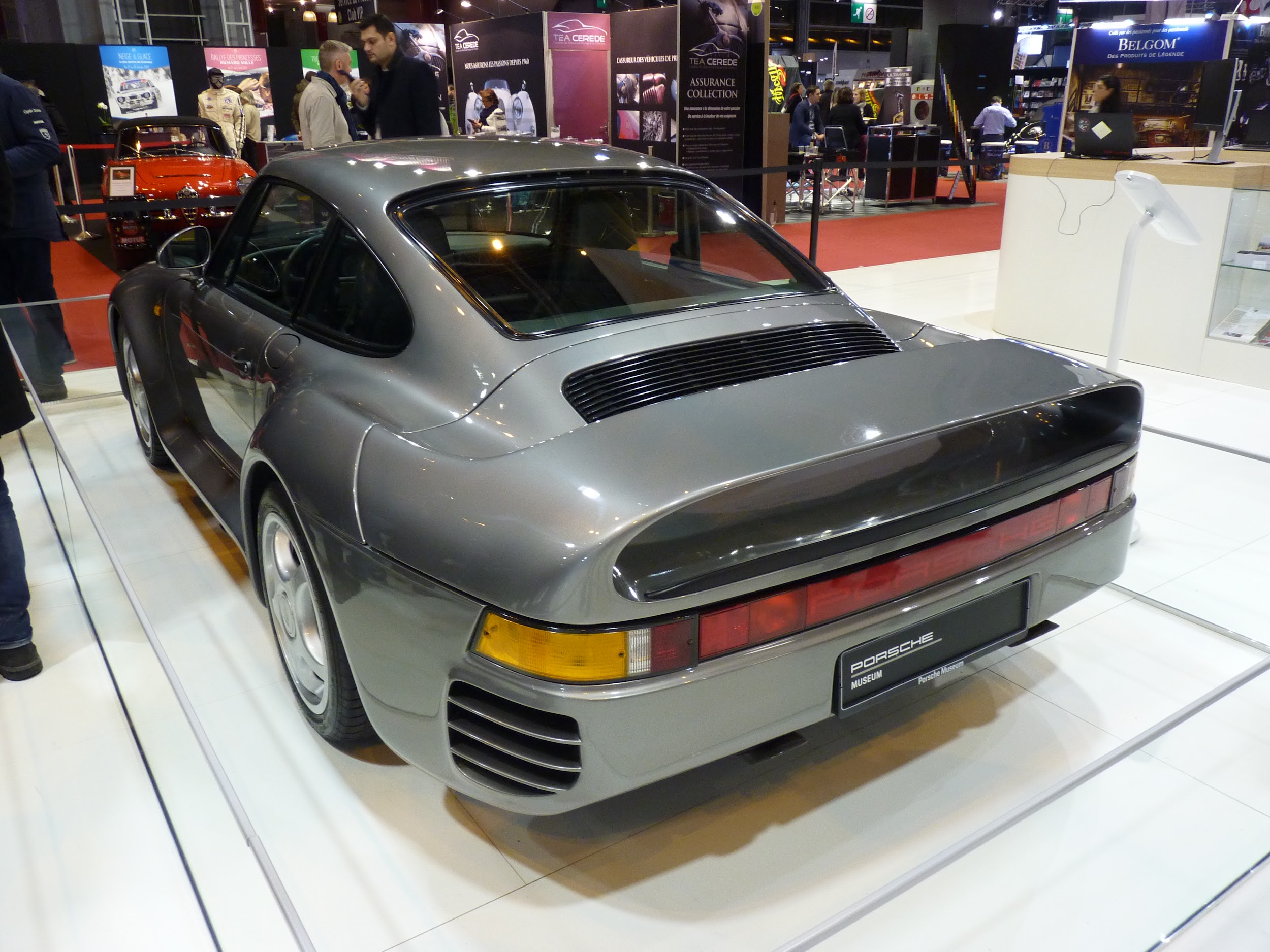 2 - Des déterminants sociaux
Chapitre 1 - La consommation
La culture, une explication sociologique des besoins
Définition
La culture est l’ensemble de normes, codes, valeurs qui conditionnent et définissent les comportements et les choix d’un groupe de personnes. On parle de « socialisation » pour caractériser la transmission de cette culture. 

Ce qui fonde cette culture est ce que ce groupe possède en commun : religion, sexe, âge, origine géographique, organisation des systèmes de production, métier, formation, travail au sein de la même entreprise etc…
Le rôle de la culture dans les choix de consommation
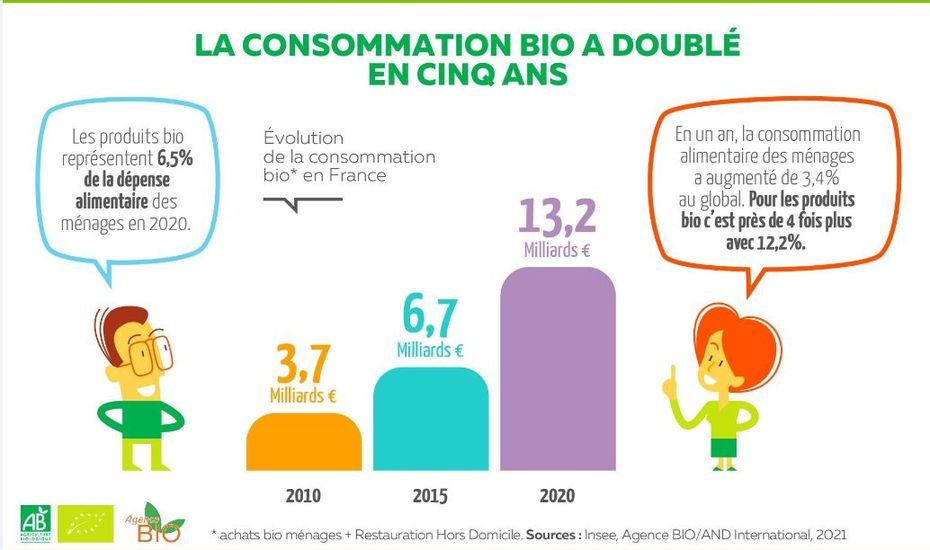 La consommation de viande a baissé de 12,5% entre 2007 et 2016
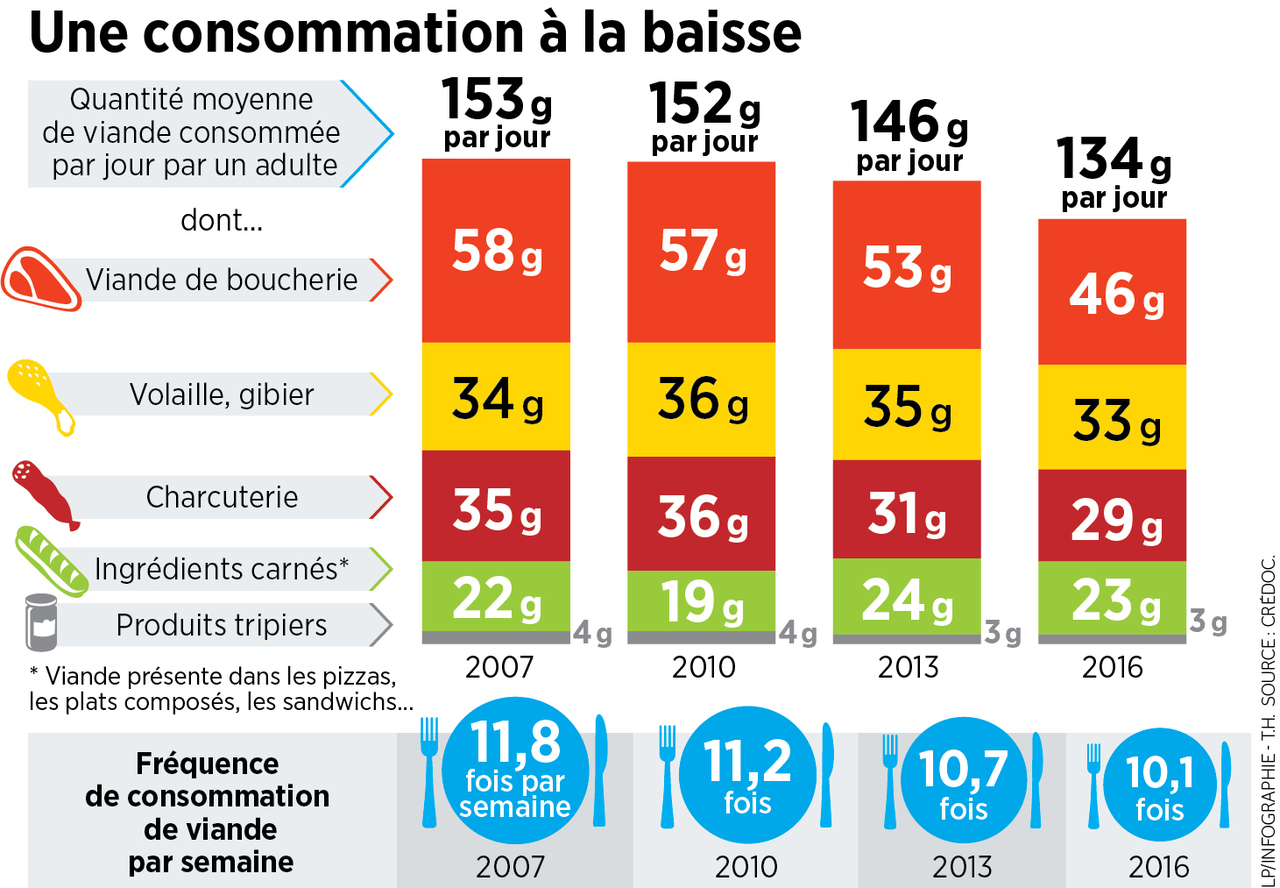 Le commerce équitable a été multiplié par 6 en 10 ans
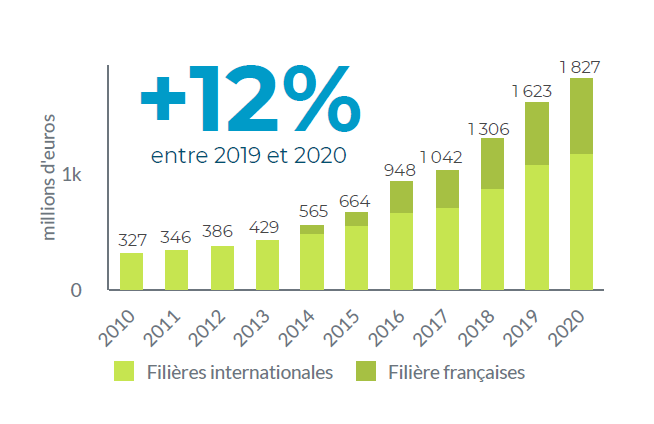 Présentez les grandes tendances de la consommation à l'œuvre 

Analysez ces évolutions à partir du concept de culture
La classe sociale, déclinaison socio-économique de la notion de culture
Définition
Une classe sociale est un groupe particulier dont la culture est déterminée par sa position dans l’espace social, lui-même conditionné par l’organisation de la production.

On doit la notion de classe sociale à Karl MARX. La tradition marxiste y voit des collectifs définis par leur place dans le système économique. Elle oppose les capitalistes, propriétaires des moyens de production, aux prolétaires, qui n’ont que leur force de travail à vendre. Il y a donc une dimension politique à la classe sociale, pour le partage des richesses créées. 

A l’opposé, la tradition wébérienne suppose que les classes sociales sont des groupes d’individus semblables, partageant une même dynamique (Max WEBER parle de Lebenschancen ou " chances de vie "), sans qu’ils en soient forcément conscients.
Le rôle de la classe sociale dans les choix de consommation
A partir d’une enquête de l’INSEE (2011) sur le budget des ménages, notamment cadres et ouvriers, regardons le poste “Alimentation” et essayons de comprendre en quoi la classe sociale peut conditionner - au-delà des différences de revenu - les choix de consommation. 

→ Lien vers le détail des résultats
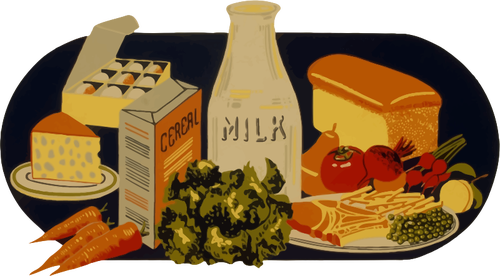 La volonté d’afficher un statut social
L’intuition - Quand les vacances sont un moyen d’afficher son statut social 
A partir de l’article “Vacances d’été : en prendre ou pas”, expliquez, à l’aide du concept de consommation ostentatoire (expliqué dans le texte), en quoi la façon dont les classes sociales supérieures prennent leurs vacances est une façon d’afficher leur statut social ?
La généralisation - La théorie de la classe de loisir, Thorstein VEBLEN (1898) 
Consommer, notamment des biens de luxe, est un acte social. La "consommation ostentatoire" serait ainsi l’attribut d’une classe sociale riche et oisive, la "classe de loisir", caractérisée par le mépris du travail manuel, le culte du luxe, du prestige et de l’apparence. Veblen réunit dans cette classe les aristocrates, les bourgeois et les parvenus, qu’il oppose à la classe ouvrière, dont les modes de consommation sont dictés par la nécessité.
Par extension, on parle de consommation ostentatoire quand consommer permet d’afficher un statut social
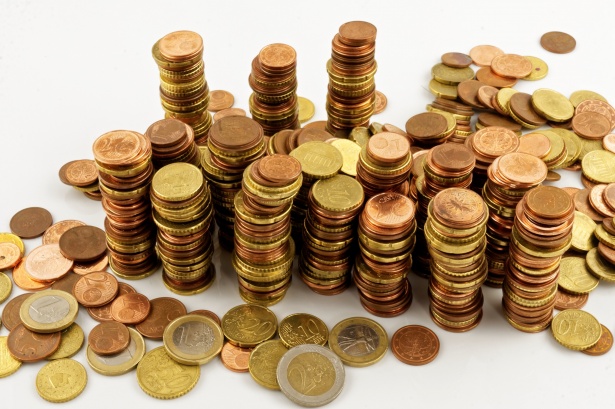 3 - Des déterminants économiques
Chapitre 1 - La consommation
Le revenu
L’intuition - hausse des revenus et consommation en France, 1960-2015
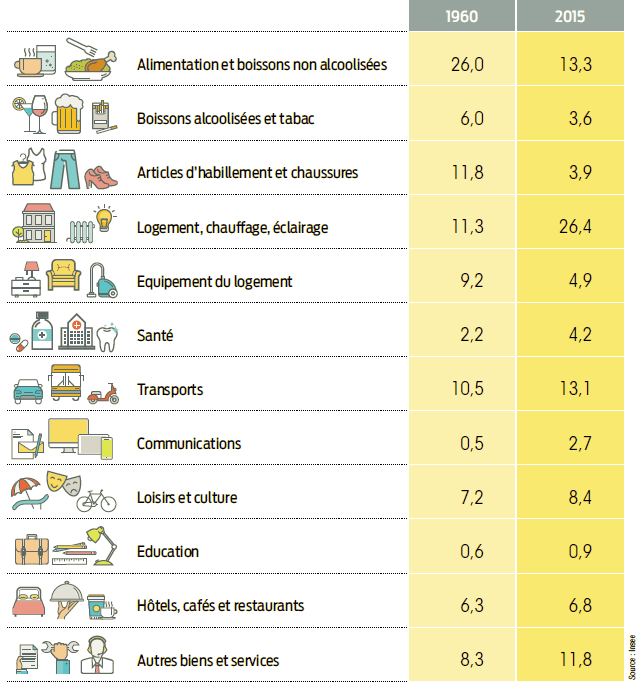 Rappel 
Au cours des cinq dernières décennies, le volume de consommation par habitant a été multiplié par trois en France, suivant ainsi la hausse des revenus.

Question  
Comment a évolué la consommation dans la même période ? Quel enseignement en tirez-vous ?

Important : l’évolution des coefficients budgétaires dépend de l’évolution des volumes mais aussi des prix.
Le revenu
La généralisation - La loi d’Engel (1857)
Lorsque le revenu augmente :
La part des dépenses d’alimentation dans le budget de consommation diminue.
La part de la somme des dépenses d’habillement et de logement dans le budget de consommation reste constante.
La part de la somme des autres dépenses (éducation, de santé, de loisirs…) dans le budget de consommation augmente.
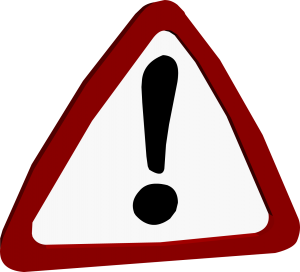 Le revenu opère comme une contrainte sur les choix de consommation
Lorsque cette contrainte se desserre, il est possible de satisfaire de manière croissante nos besoins secondaires, les primaires étant satisfaits.
Le revenu
Illustration 
Vérifiez la loi d’Engel dans le cas de la France sur la période 1960-2015
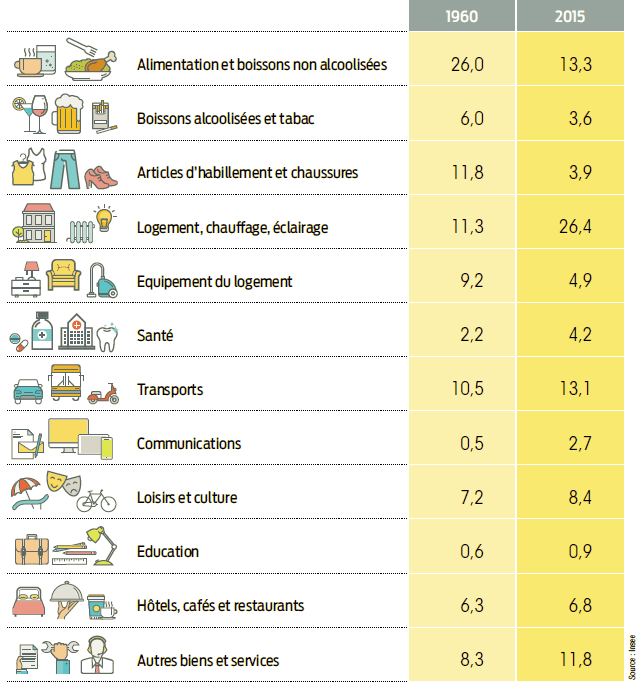 Les prix
L’intuition - hausse des prix du tabac et demande de cigarettes
Que constate-t-on sur le graphique suivant ? 

Comment l’interprétez-vous ?
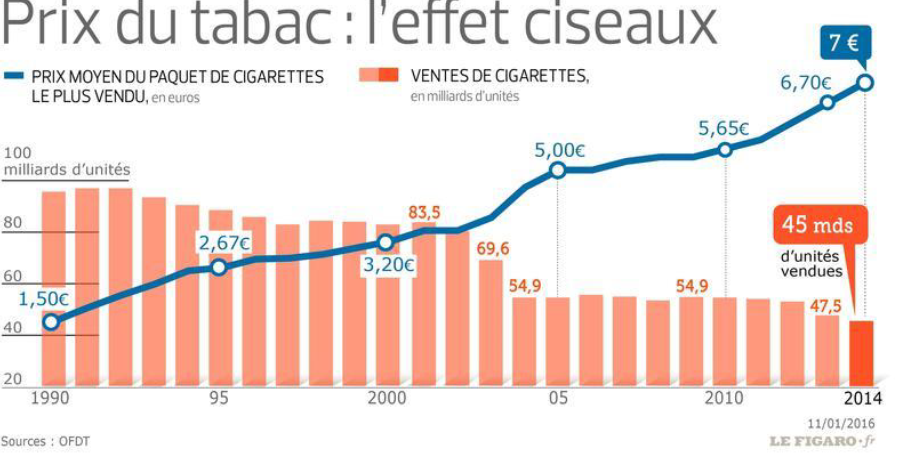 Les prix
La généralisation - la notion d’élasticité-prix
L’élasticité prix d’un bien mesure le % de variation de la demande de ce bien quand le prix augmente de 1%.





On dira donc que la demande d’un bien est élastique si l’élasticité est ≥1 en valeur absolue ou rigide si elle est <1 en valeur absolue également.
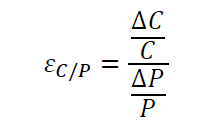 Le prix est une information 
Elle permet au consommateur de comparer différents biens de consommation entre eux, en rapportant la satisfaction obtenue au revenu disponible.
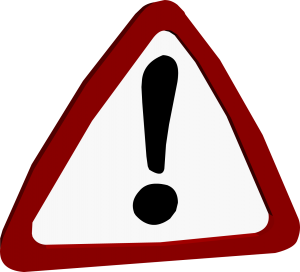 Les prix
Typologie des produits en fonction de leur élasticité-prix directe (prix du bien vs demande du bien)
On distingue les biens typiques dont la consommation diminue quand le prix augmente (élasticité-prix directe négative), ce qui est le cas général et intuitif, des bien atypiques dont la consommation augmente quand le prix augmente (élasticité-prix directe positive). 
Les explications des biens atypiques sont de 3 ordres : 
Les biens Giffen : substitution bien de première nécessité à bien de luxe
Les biens Akerlof : asymétrie information, prix = indicateur de qualité
Les biens Veblen : consommation ostentatoire
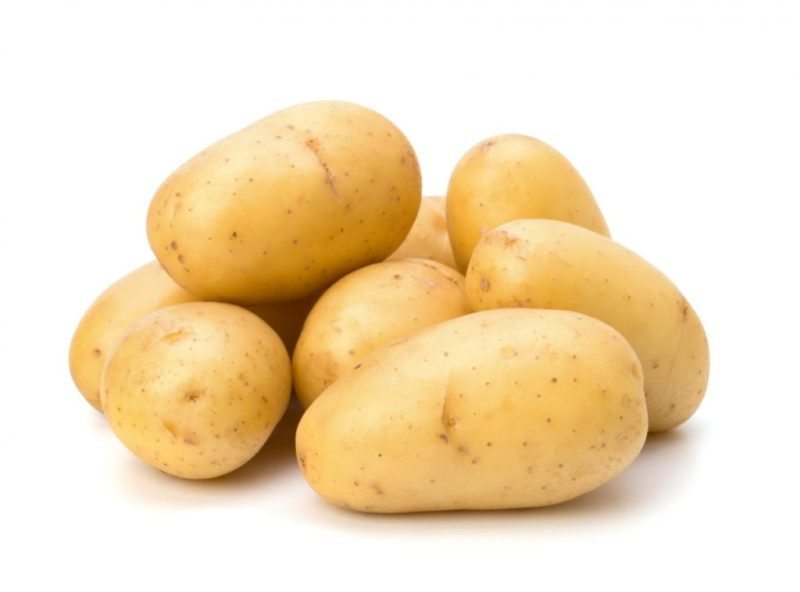 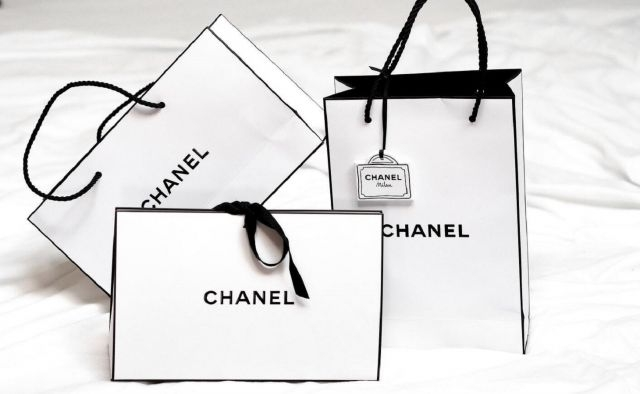 Les prix
Typologie des produits en fonction de leur élasticité-prix indirecte (prix d’un bien vs demande d’un autre bien)
La demande d’un bien peut aussi dépendre directement du prix d’un autre bien dont il est :
Substitut : lorsque deux biens sont substituables, la demande de l’un augmente avec le prix de l’autre. Exemple : beurre / margarine, voiture / transport en commun. L’élasticité prix indirecte est positive 
Complémentaire : lorsque deux biens sont complémentaires, la demande de l’un diminue avec le prix de l’autre. Exemple : voiture / essence. L’élasticité prix indirecte est négative
Les prix
Illustration - l’élasticité prix directe du paquet de cigarettes
Calculez l’élasticité-prix directe du paquet de cigarettes. Comment pouvez-vous l’expliquer ?
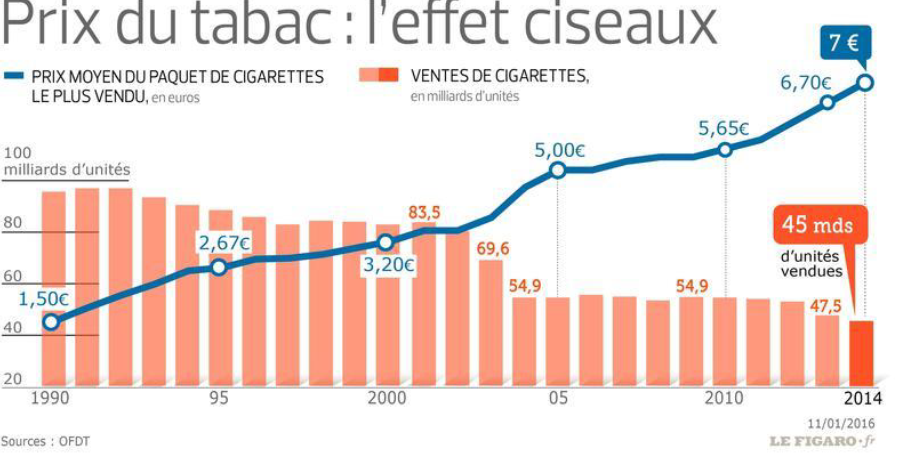 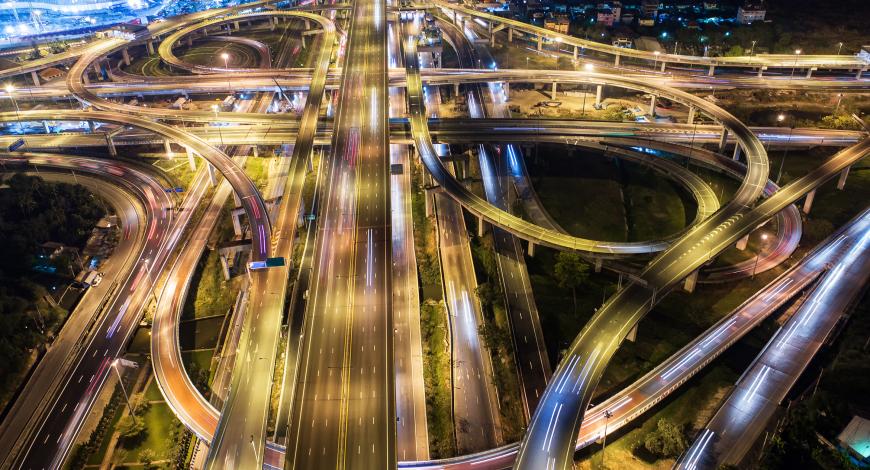 4 - Des déterminants politiques
Chapitre 1 - La consommation
Les choix collectifs
L’intuition - Quel est le point commun entre tous ces postes de dépense ?
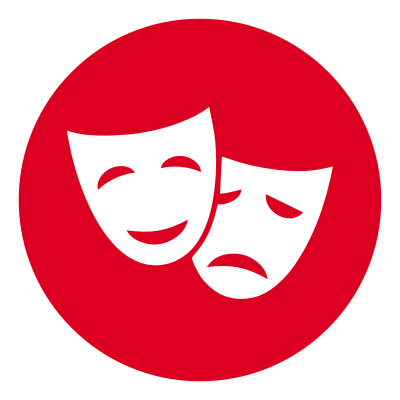 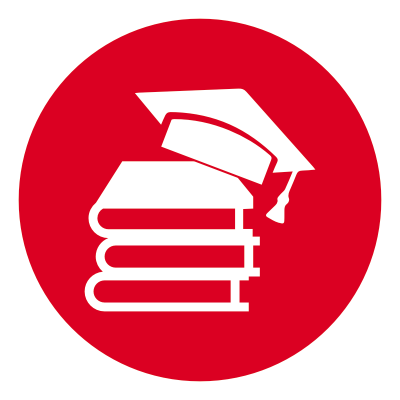 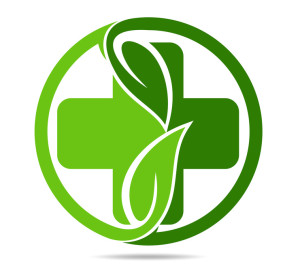 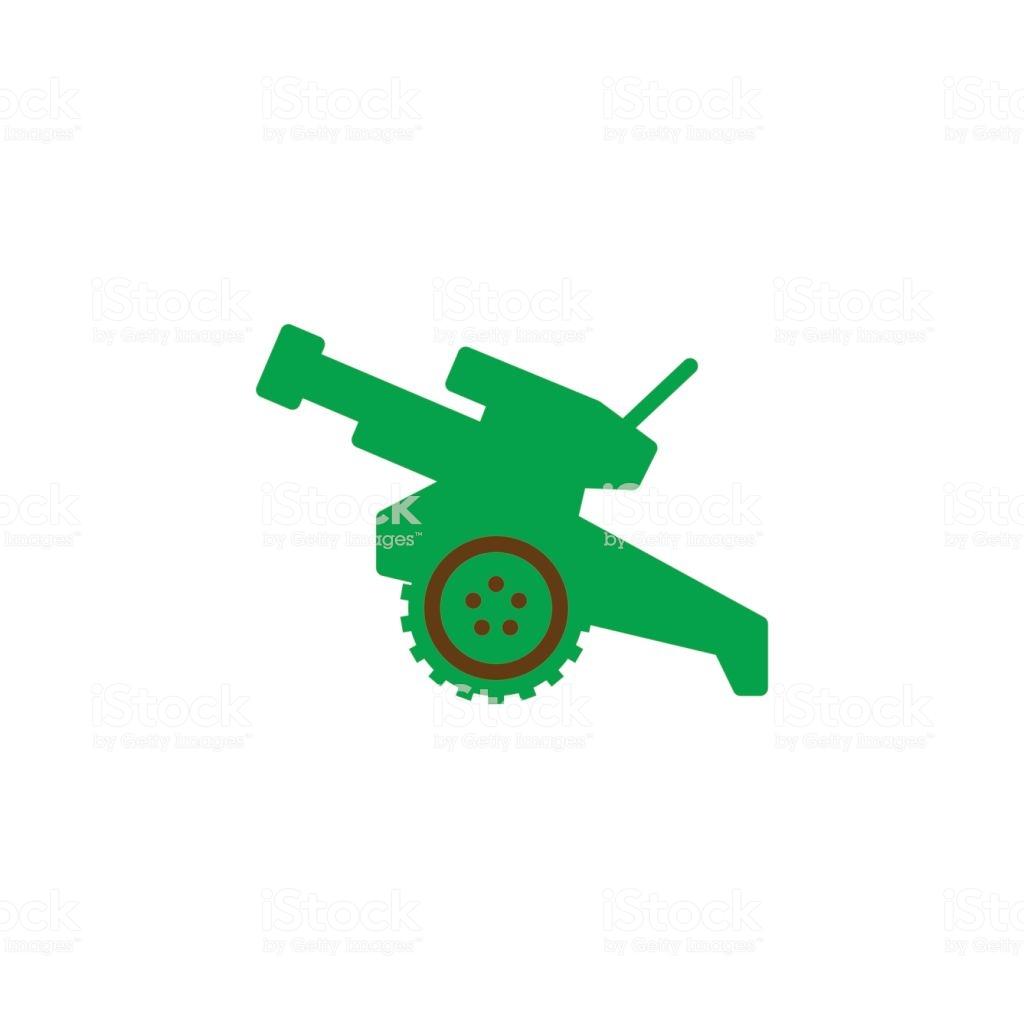 Culture
Santé
Education
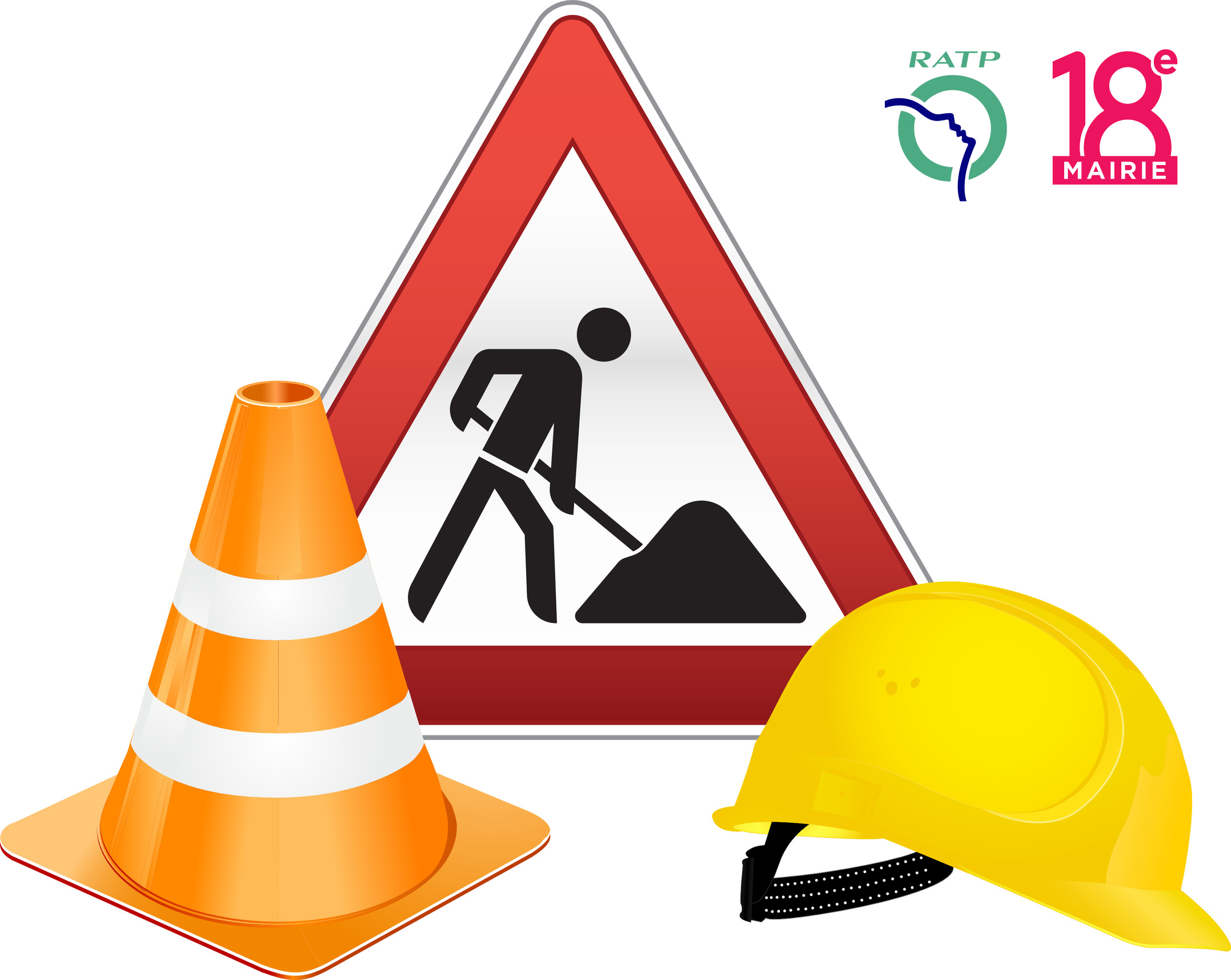 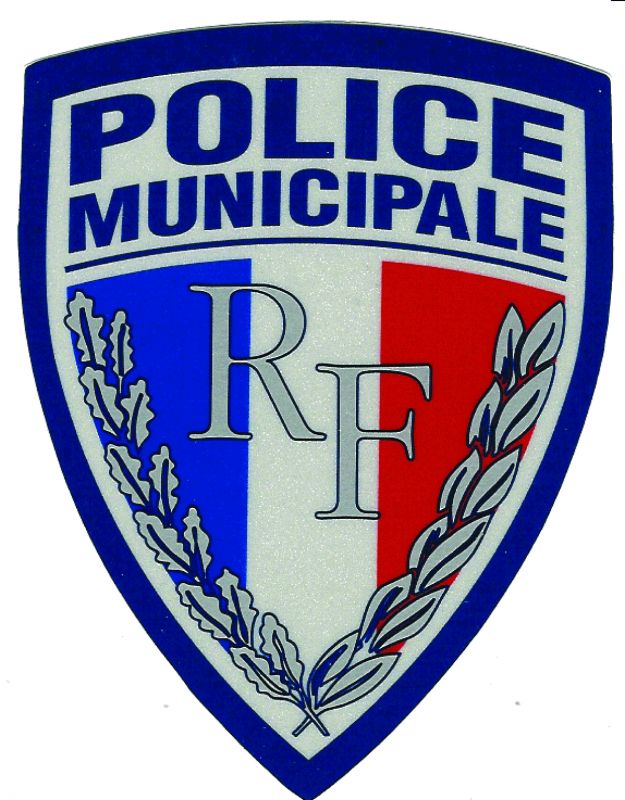 Sécurité extérieure
Sécurité intérieure
Équipements et infrastructures
Les choix collectifs
Les chiffres - La consommation socialisée* représente 25% du budget des ménages (2015, INSEE)
* C'est-à-dire prises en charge par la puissance publique ou des institutions sans but lucratif.  Hors dépenses régaliennes (justice, défense, police).
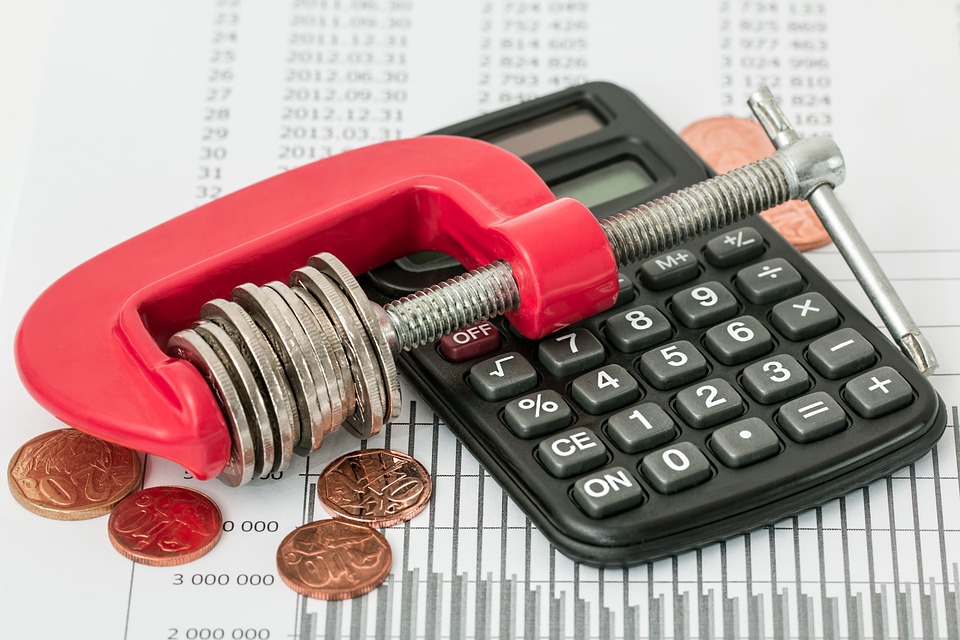 90% des dépenses d'enseignement
74% des dépenses de santé
25% des dépenses de logement 
17% des dépenses de culture et loisirs
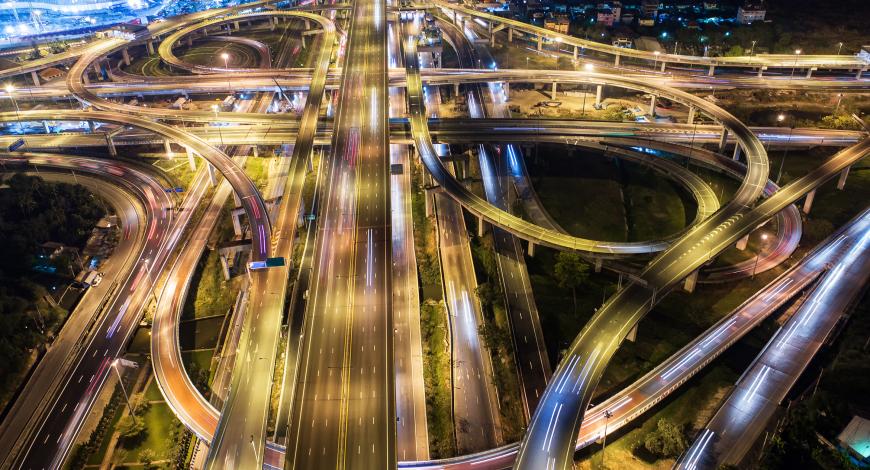 Conclusion
Chapitre 1 - La consommation
La consommation, un phénomène plurifactoriel
Illustration - être écolo, c’est trop cher !
En conclusion…. 
La consommation est un phénomène qui ne peut pas s’expliquer en ne faisant référence qu’à une catégorie de déterminants. Au contraire, toute consommation relève de facteurs individuels (besoins essentiels, besoins psychologiques) ou collectifs (culture, classe sociale ou encore choix politiques).
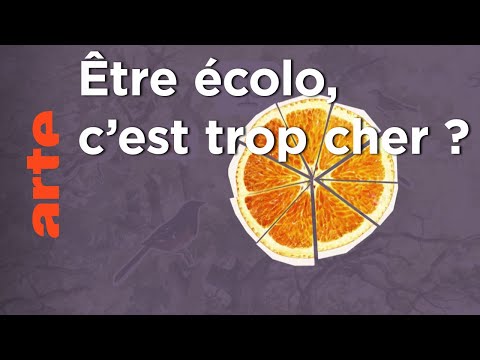